25 €
55 €
Eeuwige dankbaarheid
	Persoonlijke uitnodiging
	Gereserveerde plaats voor 2
	Altijd gratis toegang voor 2	
	1 keer per jaar gratis toegang voor 2
	1 keer gratis drankje voor 2
	Altijd gratis drankje voor 2
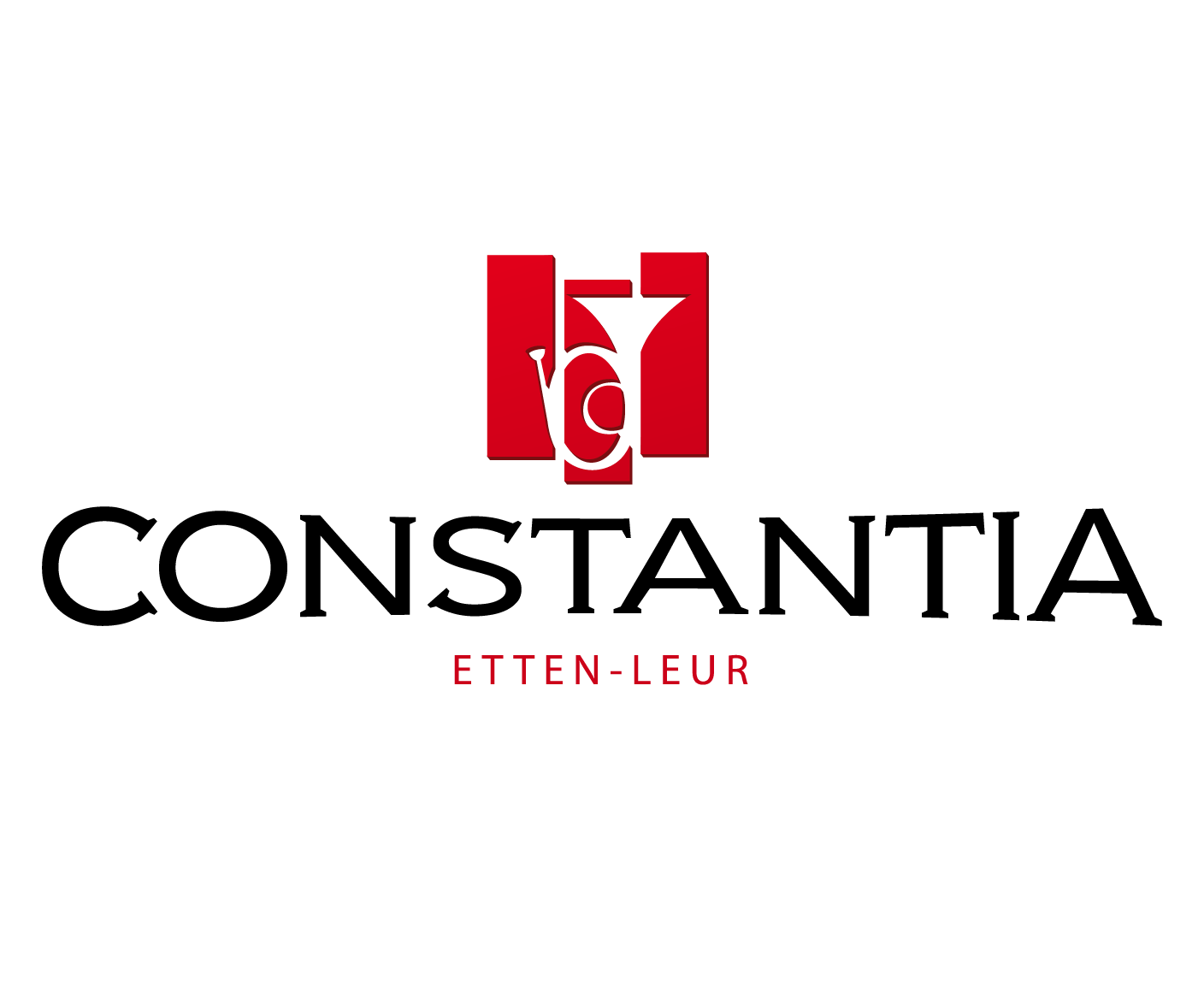 Eeuwige dankbaarheid
	Persoonlijke uitnodiging
	Gereserveerde plaats voor 2
	Altijd gratis toegang voor 2	
	1 keer per jaar gratis toegang voor 2
	1 keer gratis drankje voor 2
	Altijd gratis drankje voor 2
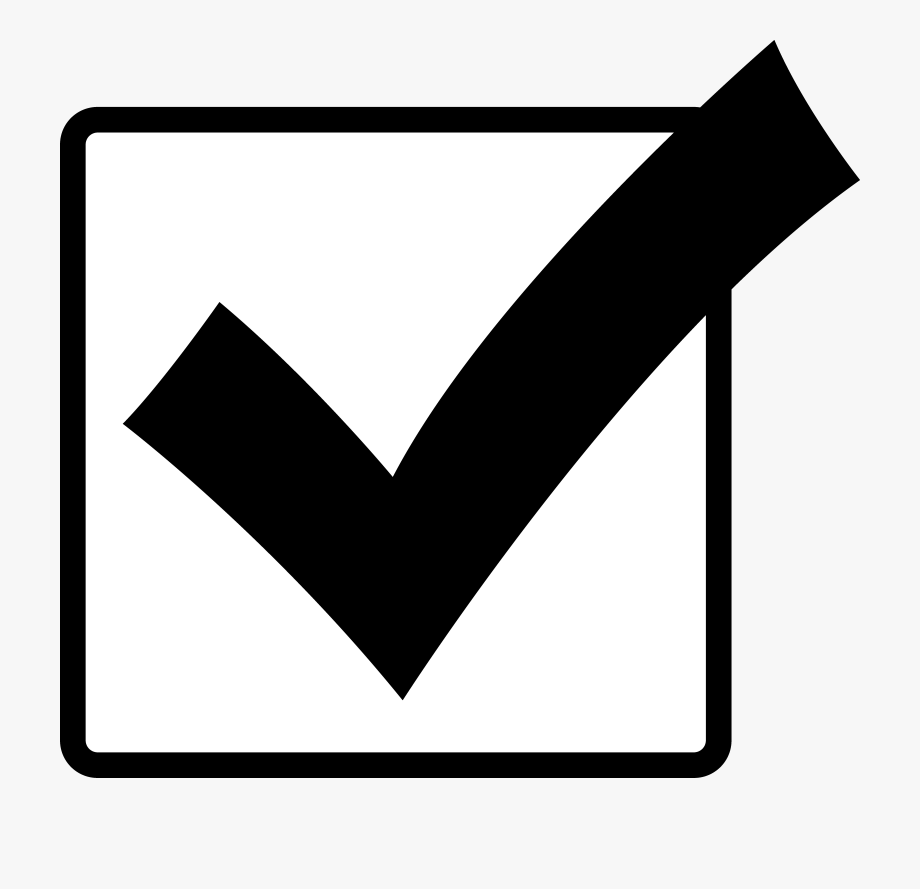 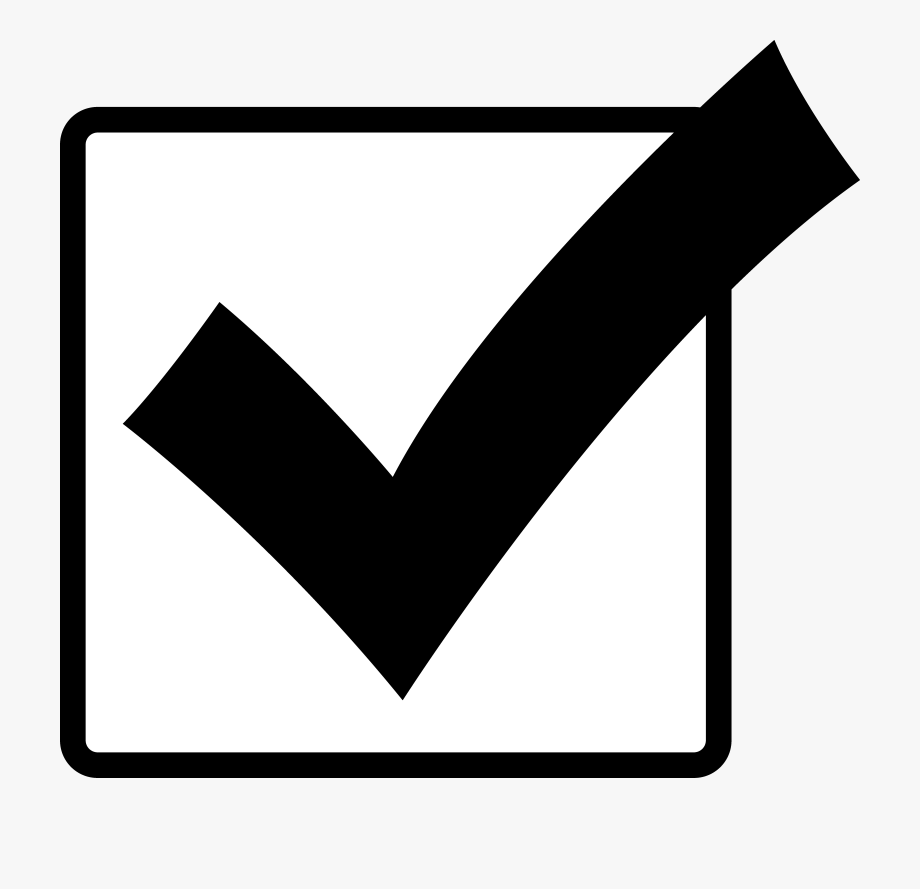 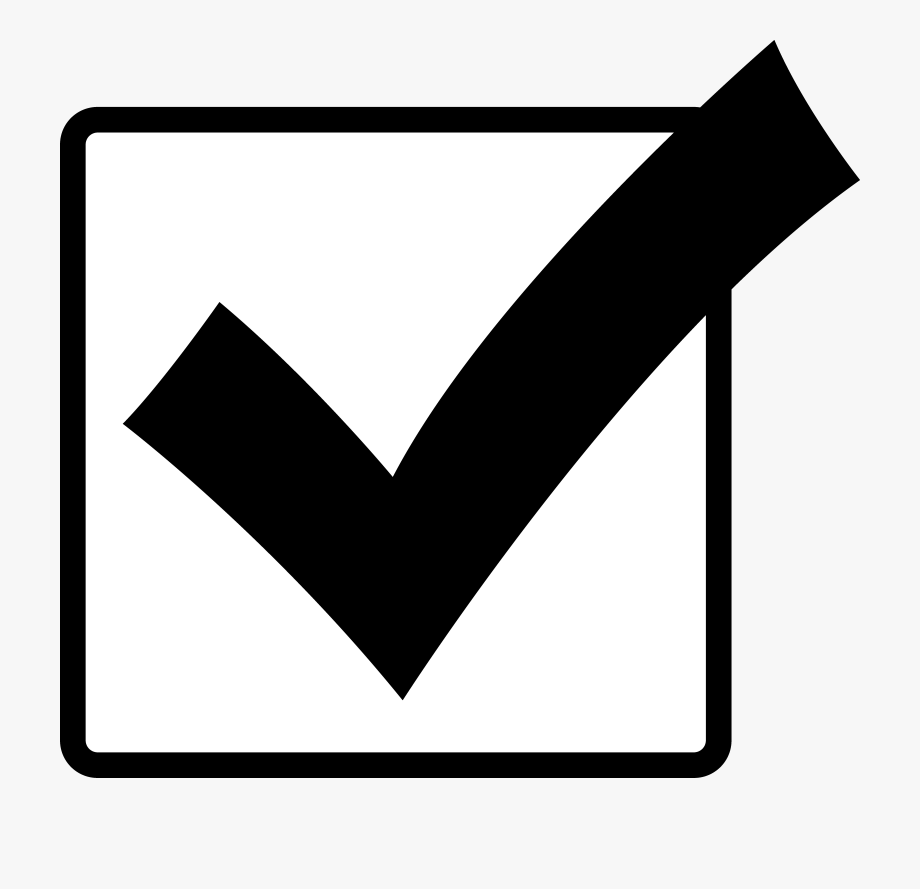 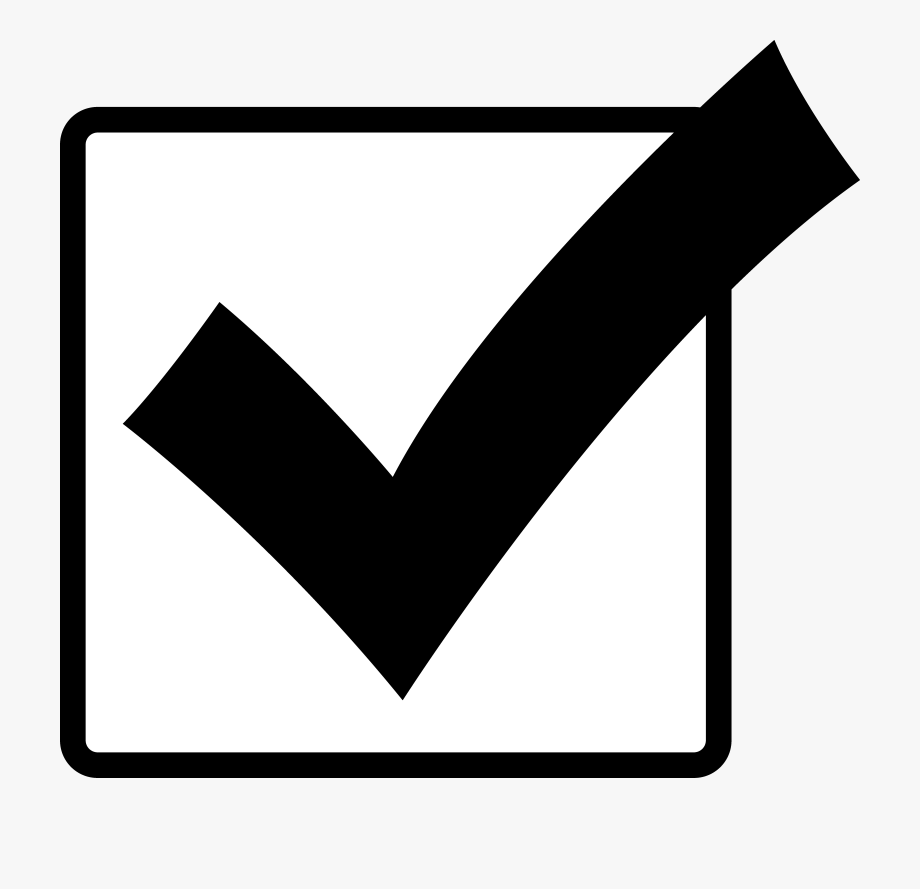 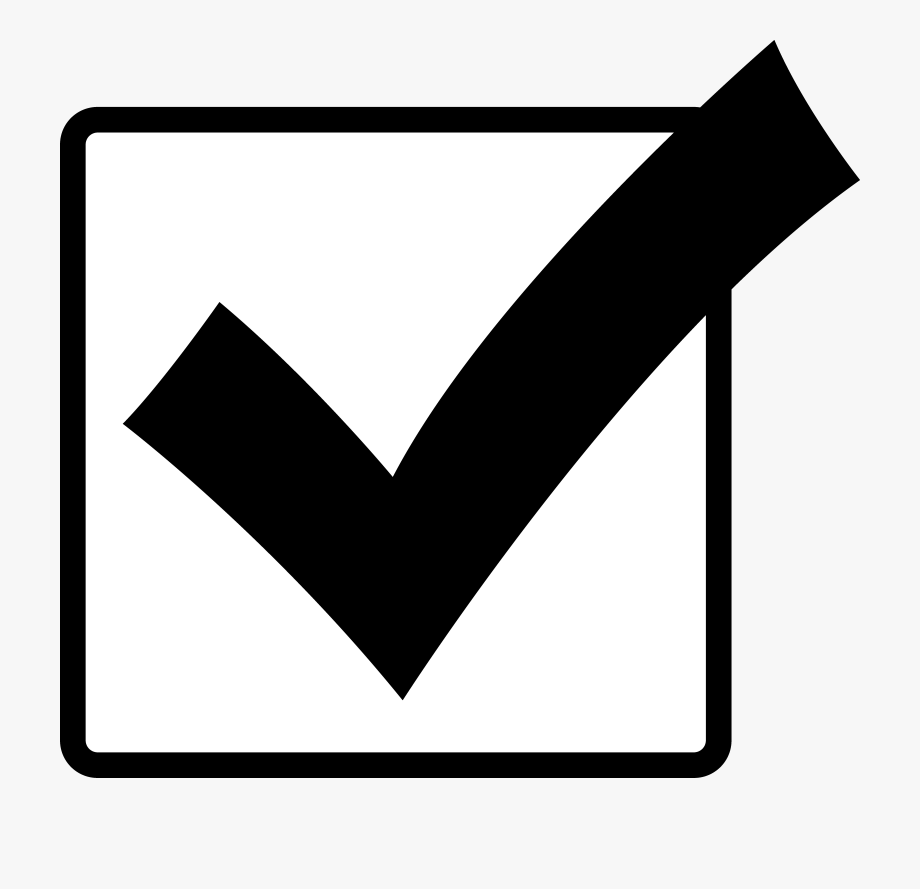 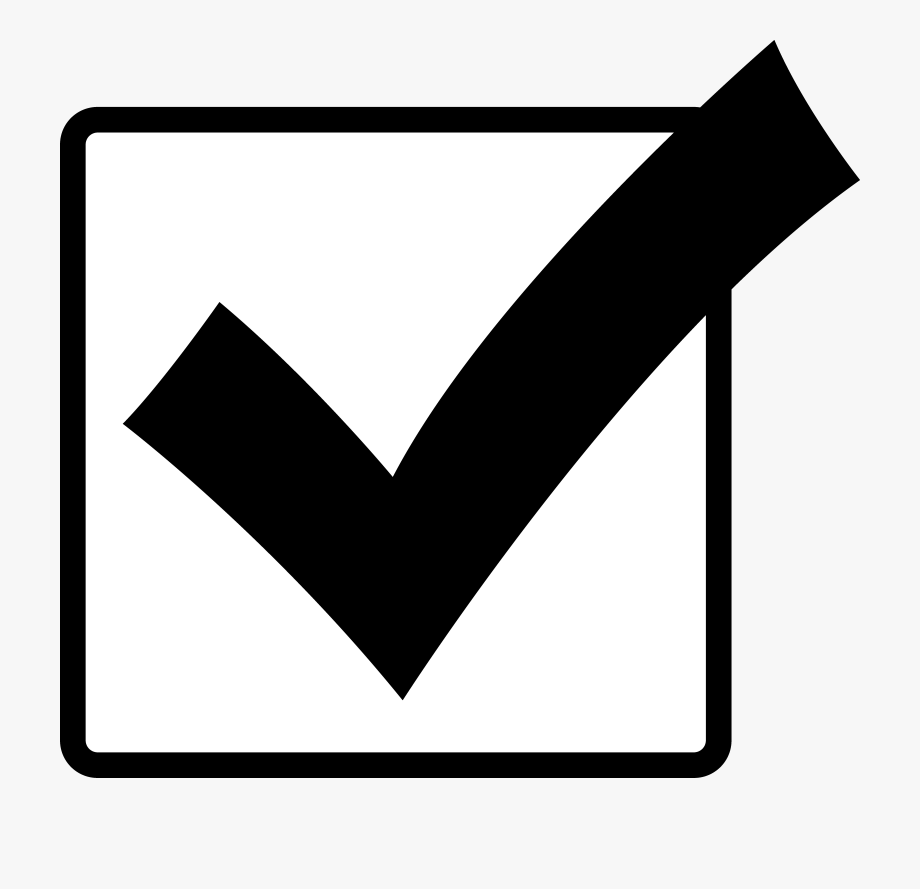 Vriend
Goede Vriend
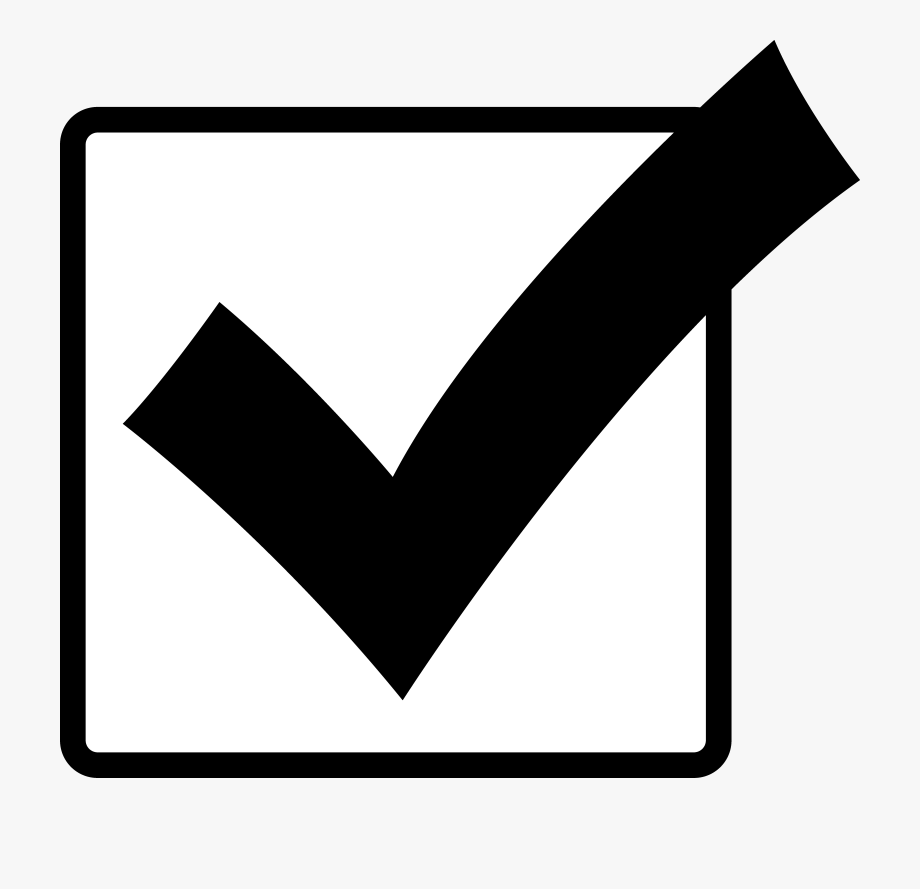 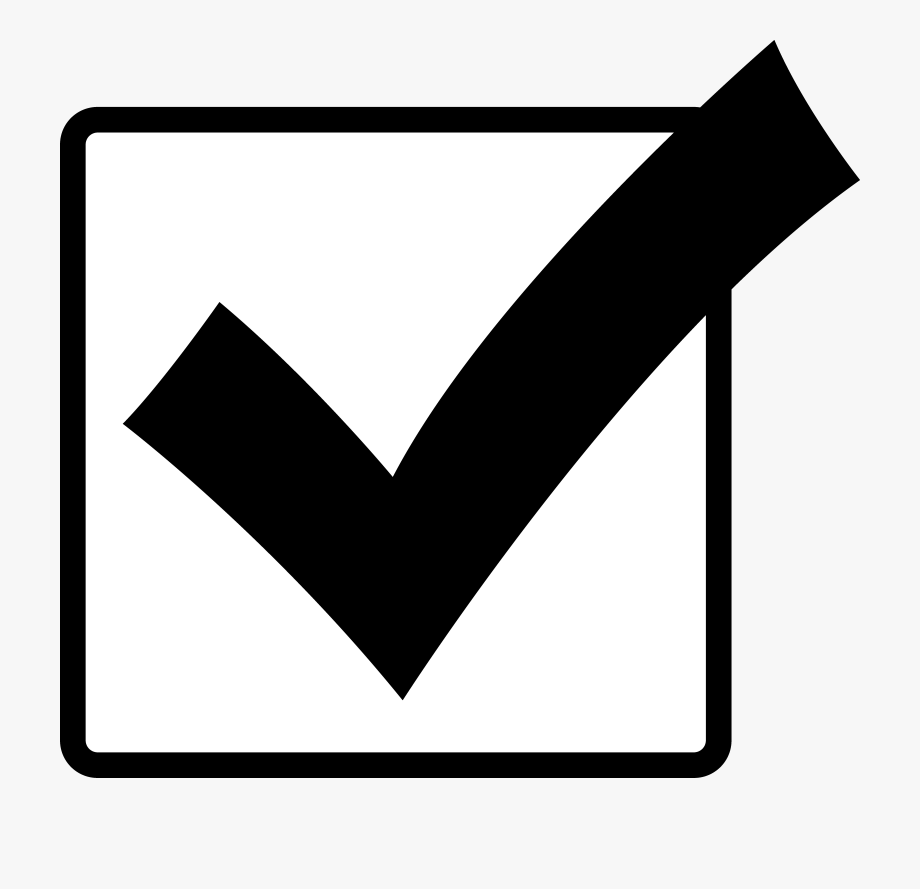 85 €
Eeuwige dankbaarheid
		Persoonlijke uitnodiging
		Gereserveerde plaats voor 2
		Altijd gratis toegang voor 2	
		1 keer per jaar gratis toegang voor 2
		1 keer gratis drankje voor 2
		Altijd gratis drankje voor 2
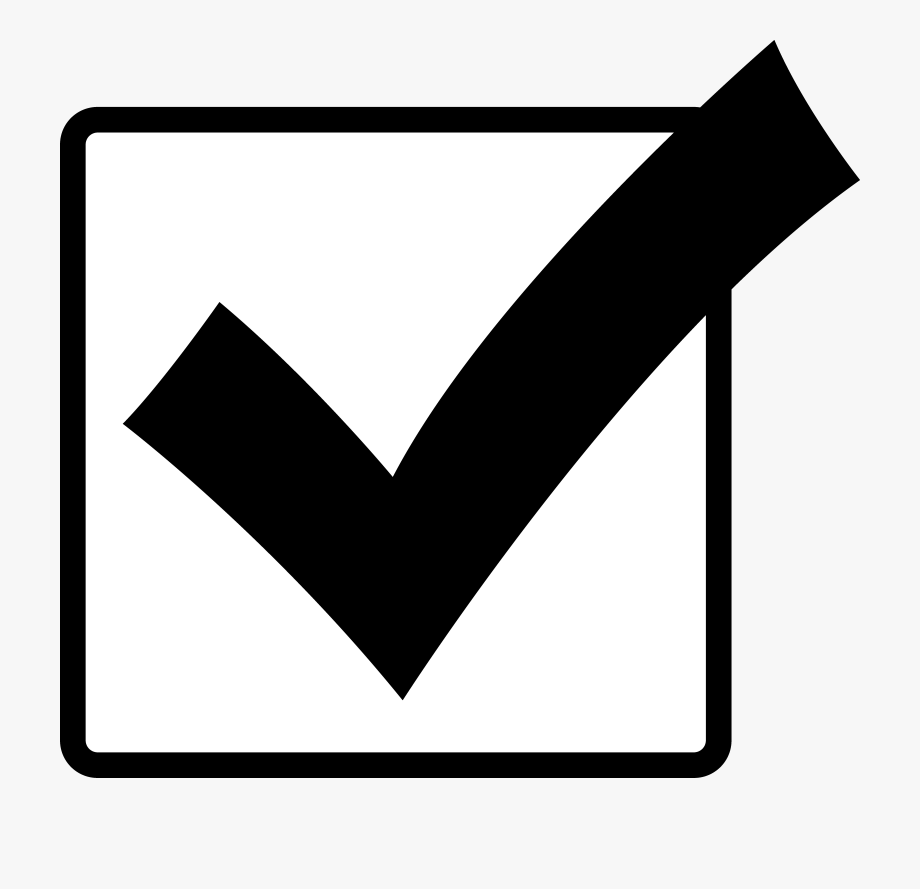 IBAN : NL95RABO0128206543 tnv  Harmonie Constantia
Contact met de voorzitter:  Voorzitter@constantia-el.nl
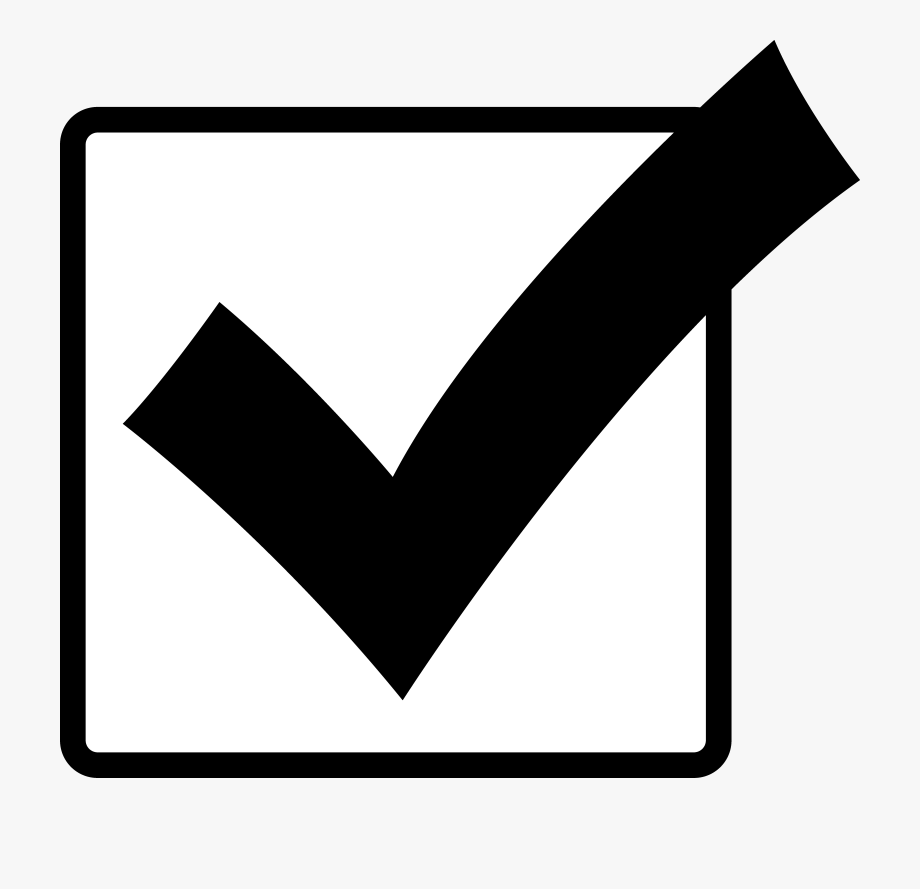 Allerbeste vriend
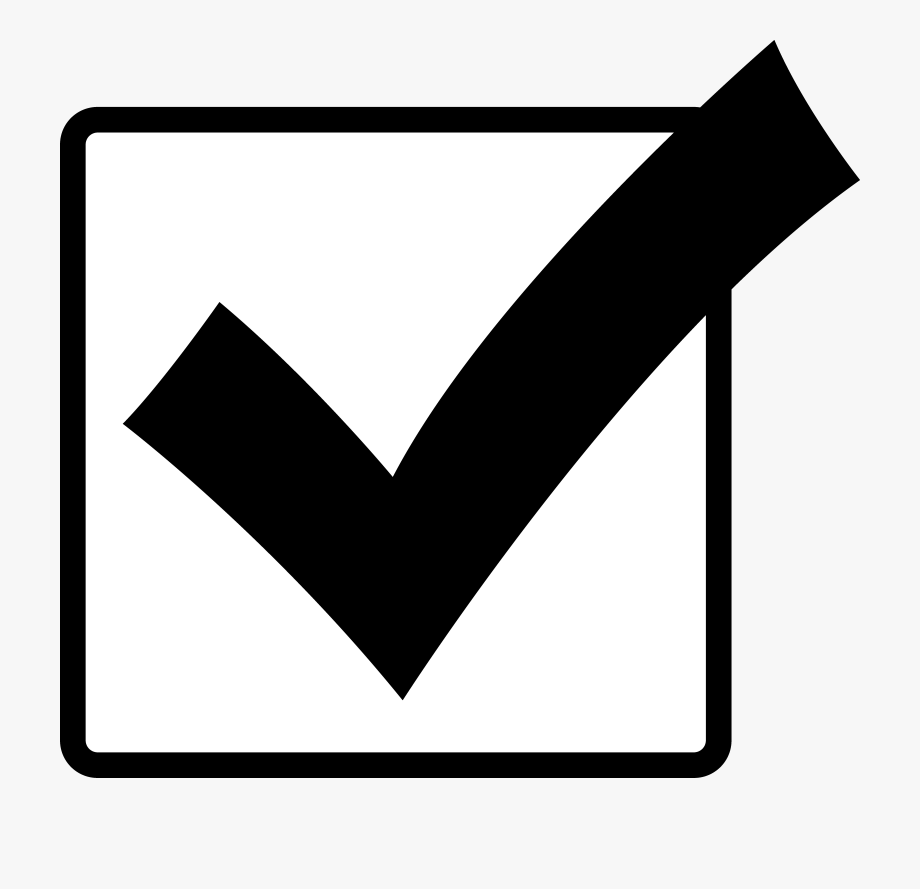 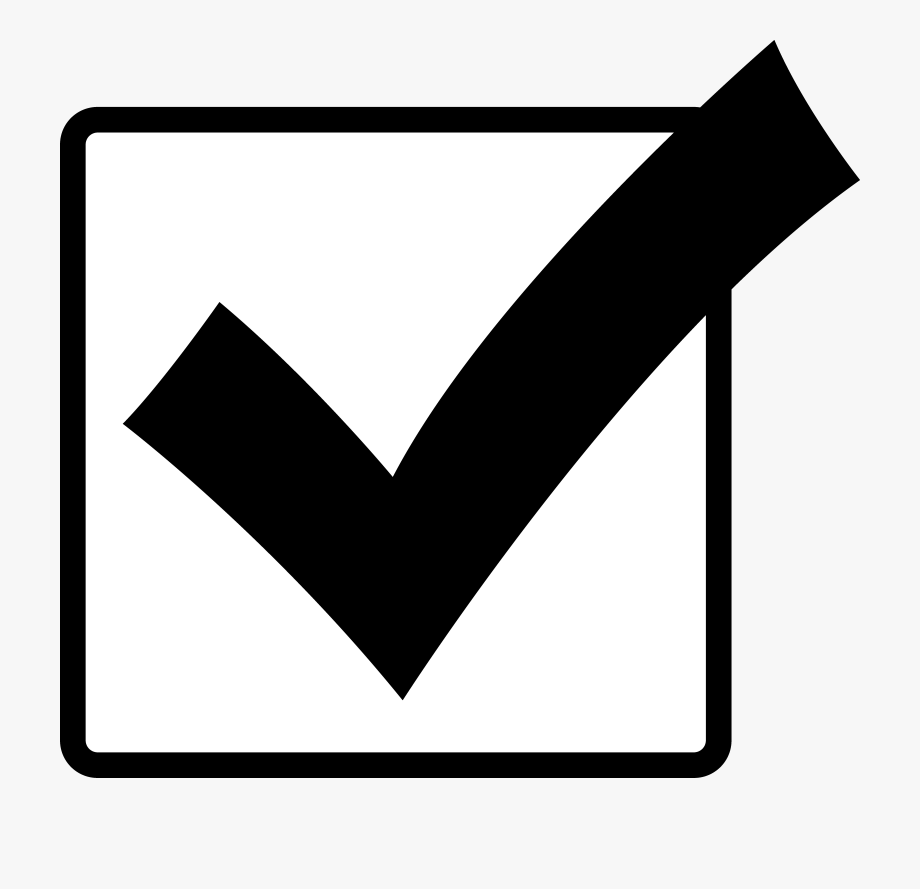 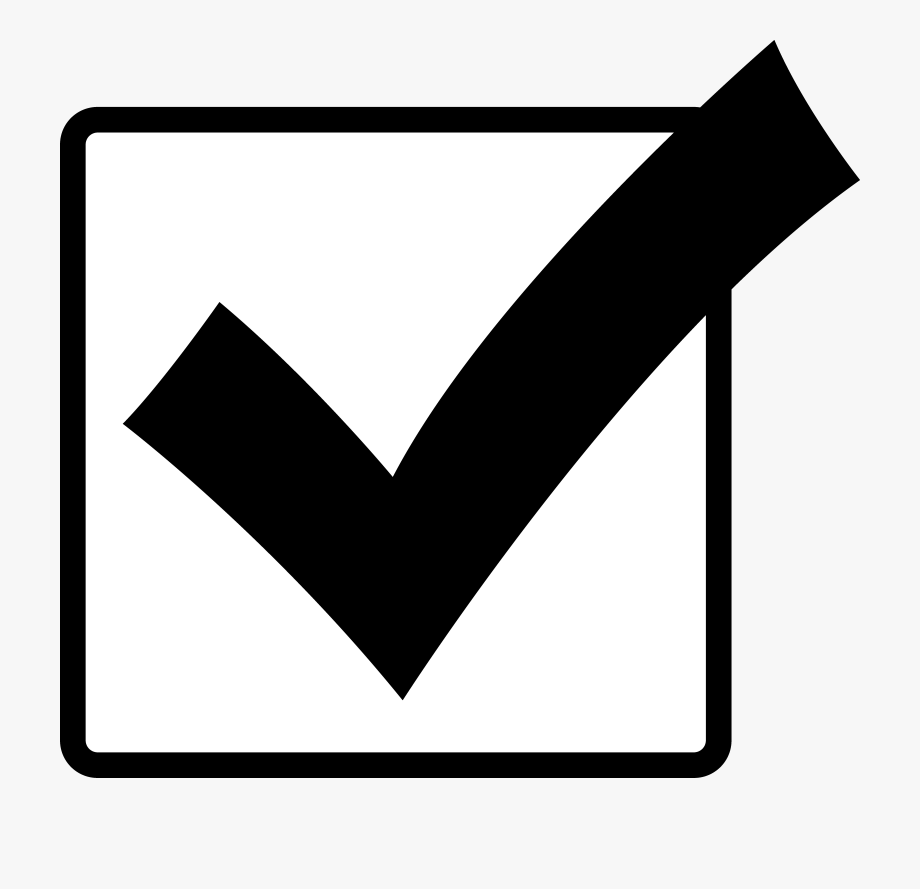 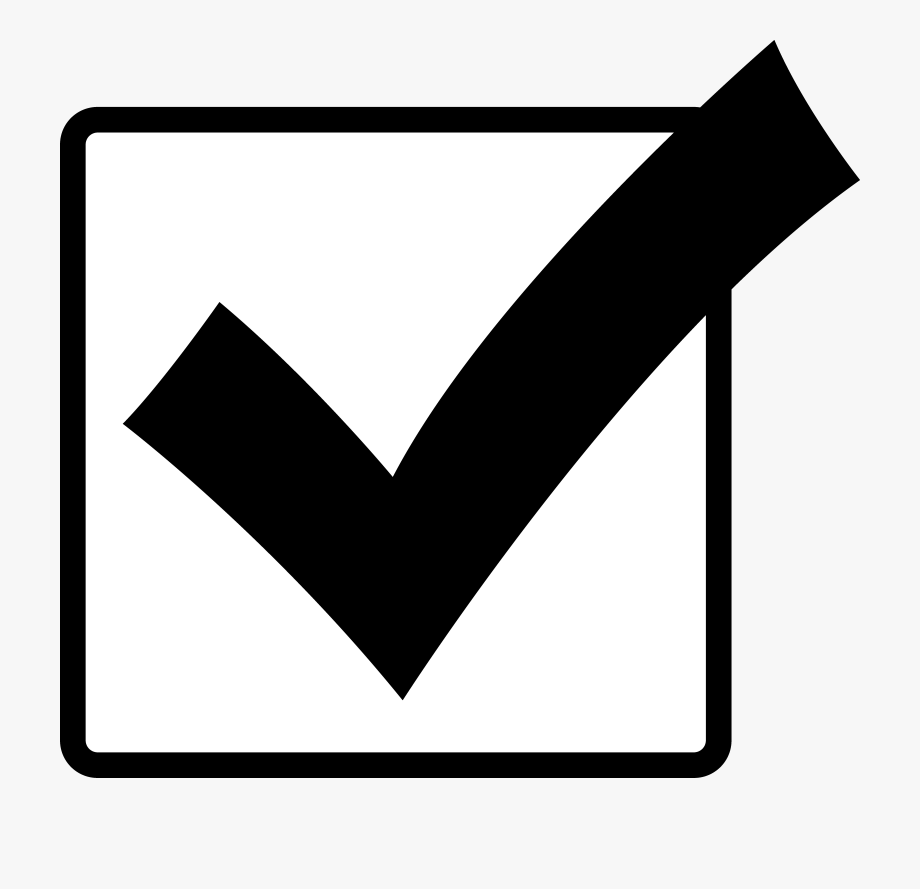 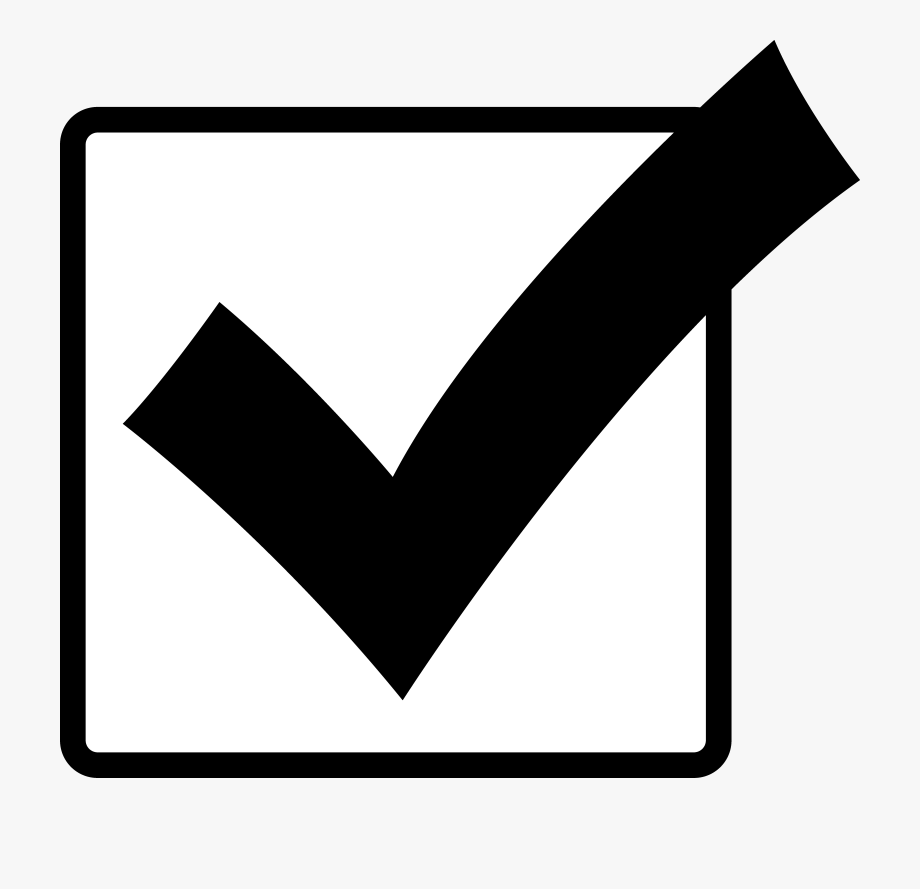